Grand RoundsSaving a drowning lasik flap:When a problem becomes a solution
Hosted by
The American Society of Cataract and Refractive Surgeryin conjunction withThe Duke Eye Center
October 28th, 2020
Amal Al-Lozi, PGY-3
Financial disclosures
I have no financial disclosures.
60-year-old male referred for fluid in LASIK flap interface OS
Exam
Exam
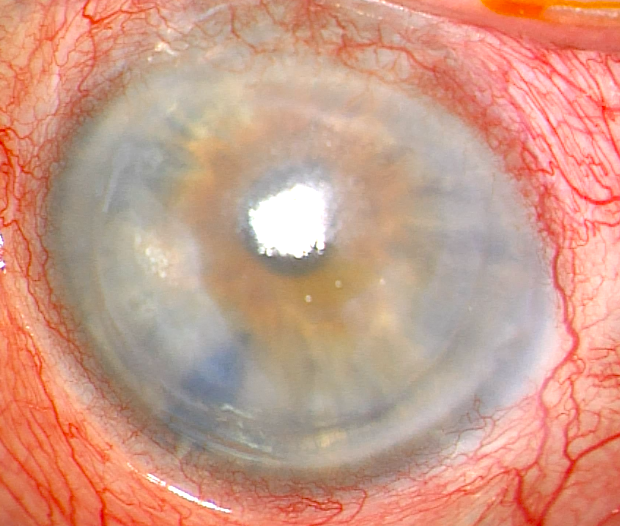 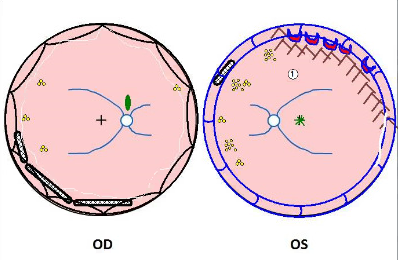 Exam
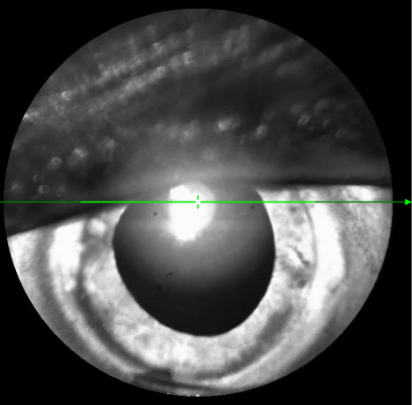 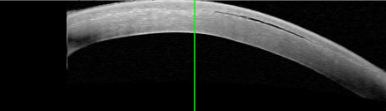 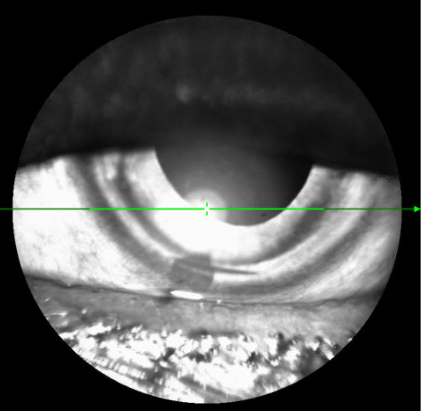 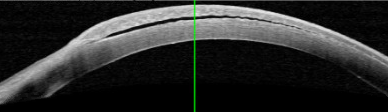 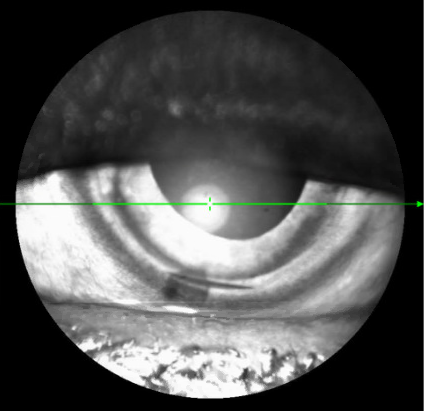 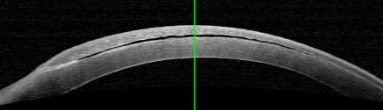 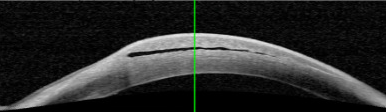 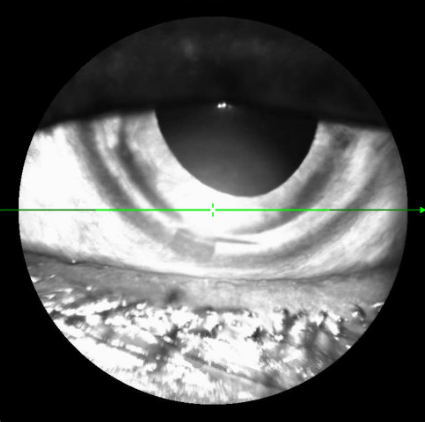 What is your differential diagnosis?
What would you do next?
Plan
Start
Bimatoprost QHS 
Increase
Hypertonic saline 8 times daily
Continue 
Dorzolamide BID
Brimonidine-timolol BID 
Follow up in 1 week
1 week follow up
Findings
Persistent corneal edema and fluid in LASIK interface despite IOP lowering drops
Management
The flap was lifted for fluid removal, & the bed was dried and examined for any scar tissue or other pathology preventing flap adherence.
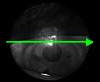 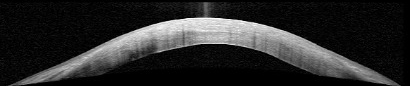 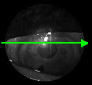 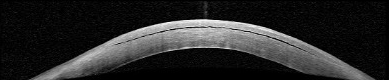 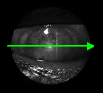 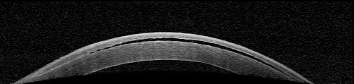 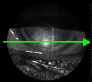 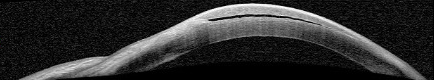 Two days after LASIK flap lift and fluid removal
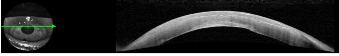 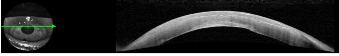 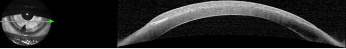 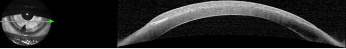 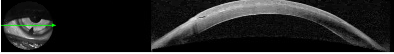 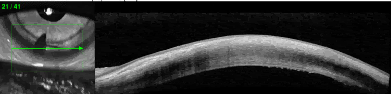 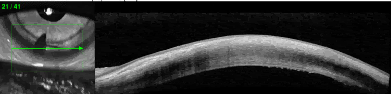 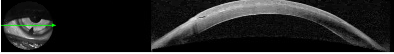 Three months after LASIK flap lift & fluid removal
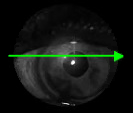 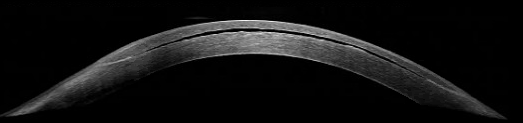 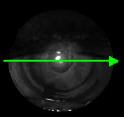 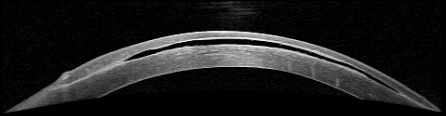 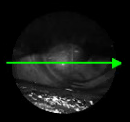 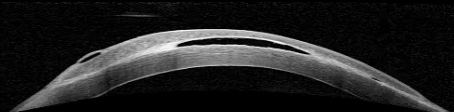 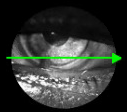 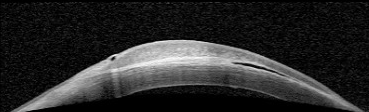 [Speaker Notes: Delay due to COVID]
What would you do next?
DSAEK graft placement
DSAEK graft placement
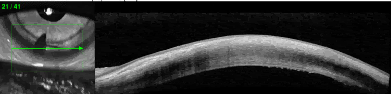 Post-operative visits
B-scan of left eye
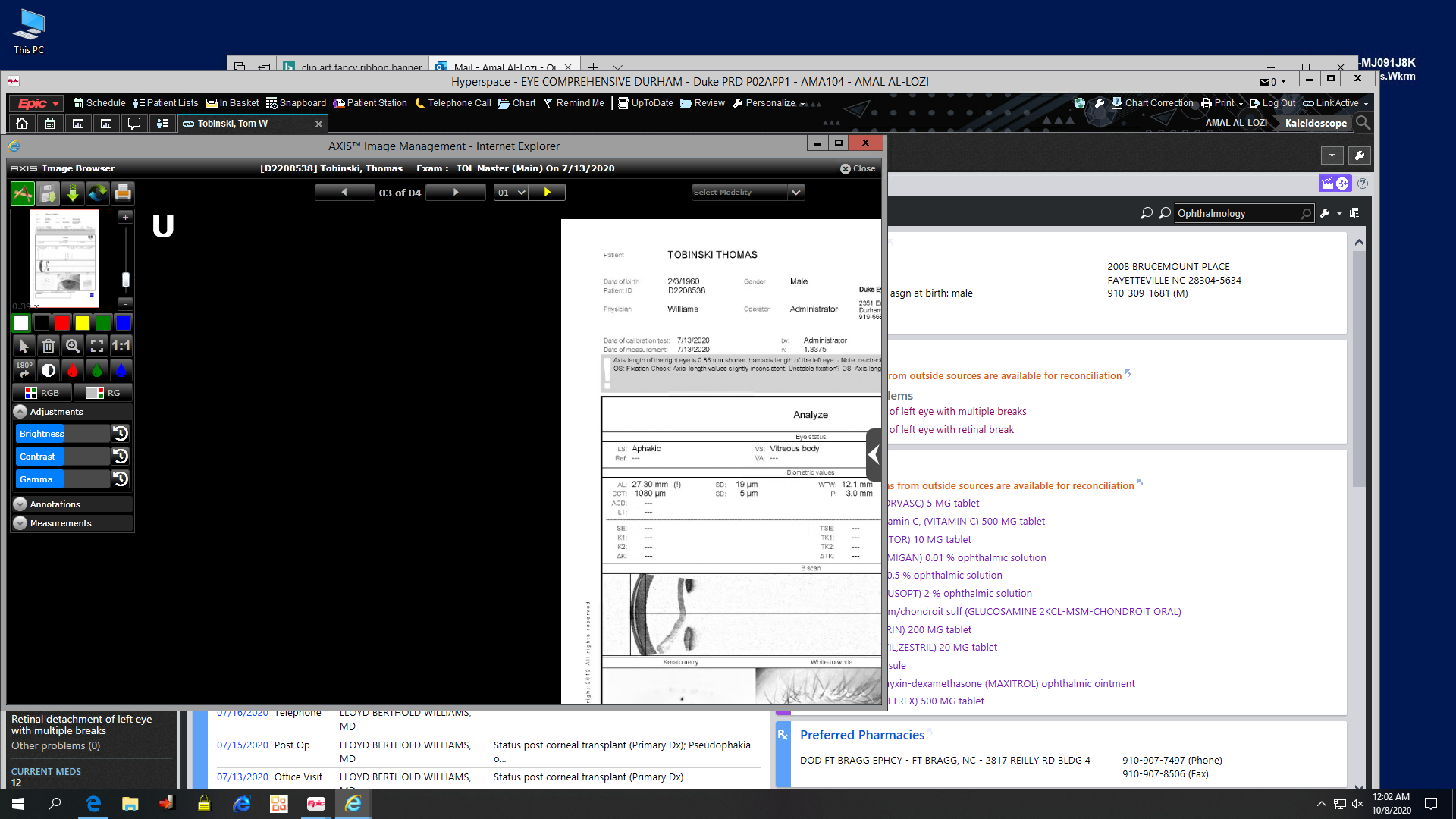 Repeat DSAEK with Iris-sutured IOL
Select operative details
Previous DSAEK graft, which was detached, was removed
14.5 D MA60AC lens sutured to posterior iris using Siepser sliding knots
8.0 mm DSAEK graft placed
90% air bubble successfully remained in the anterior chamber
Post operative month 3
BCVA: 20/400
IOP: 10 mmHg
Scheduled for
flap lift and clean out - with glue for margins.
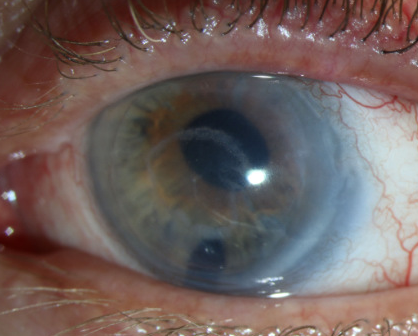 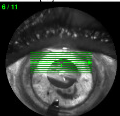 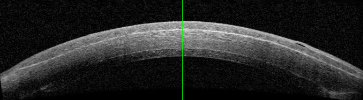 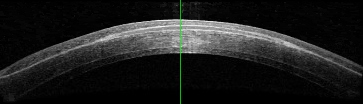 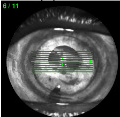 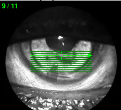 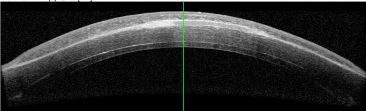 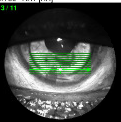 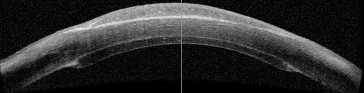 Edema improved, graft attached, no fluid cleft, IOL in place
Epithelial ingrowth
Thank you
Dr. Lloyd Williams
Dr. Terry Kim
Dr. Ellis Wisely
Dr. Preeya Gupta
Dr. Christopher Boehlke
Dr. Elizabeth Yeu
American Society of Cataract and Refractive Surgery
Duke Eye Center